Wednesday 10th JuneSPAG
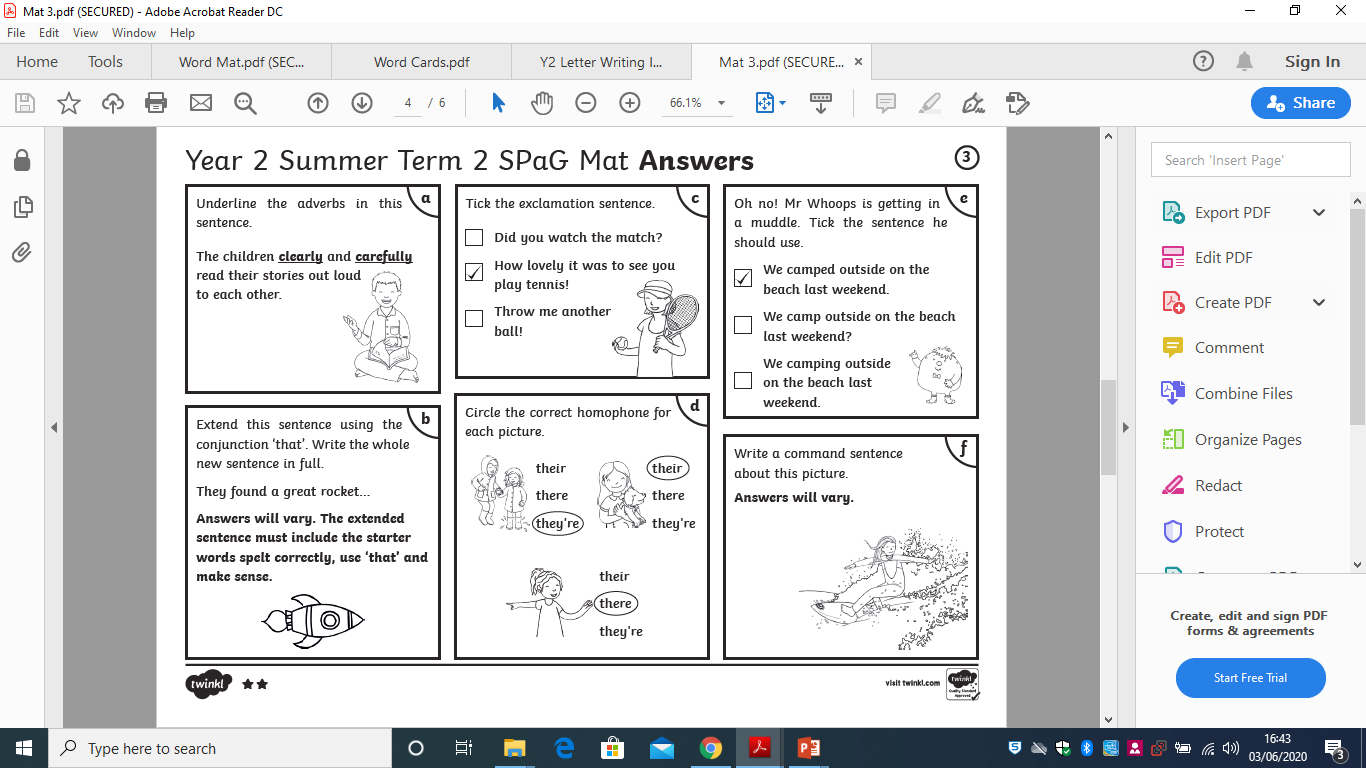 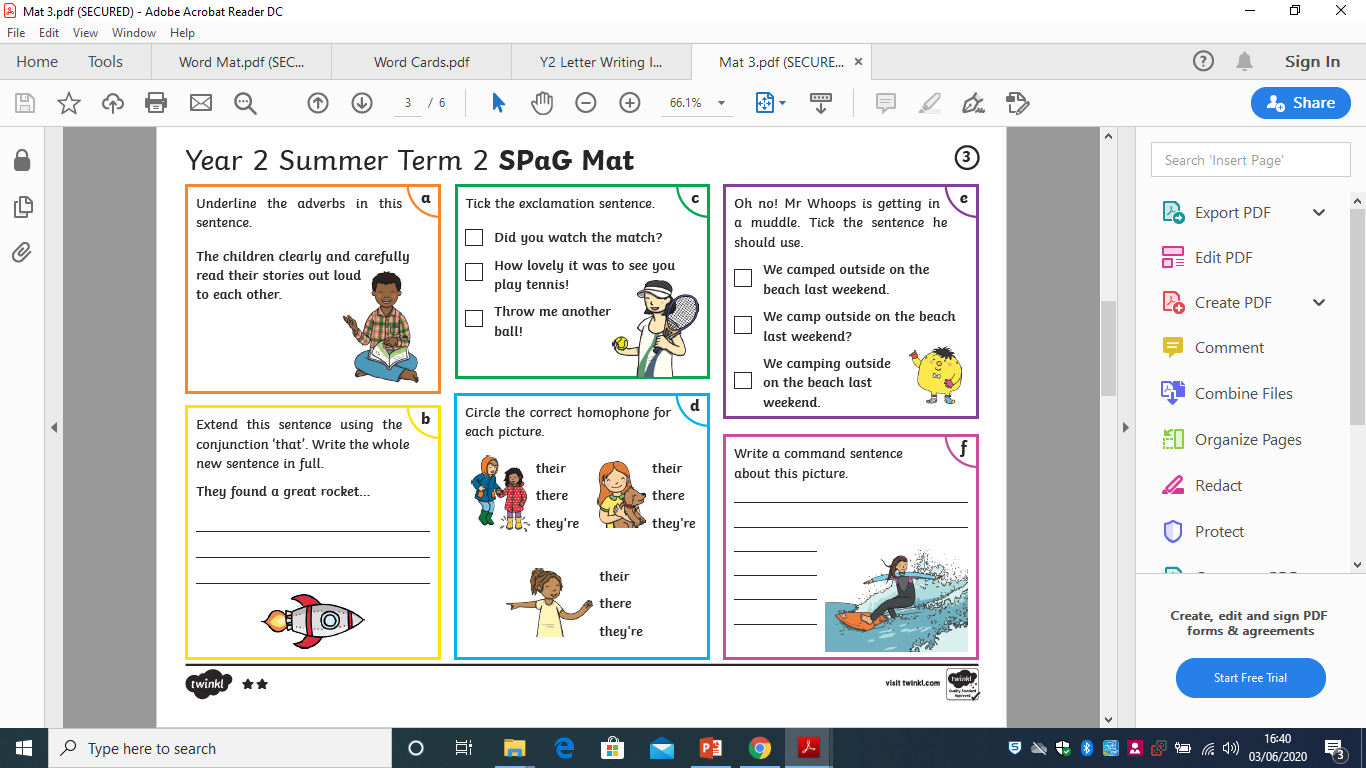 Wednesday 10th JuneTo identify features of informal letter
After looking at both Formal and Informal letters, children will be focussing on informal letters and identifying  its features.
What Is an Informal Letter?
An informal letter is a letter that we send to people we know. 

Types of informal letters can be:

Thank-you letters;

Postcards;

Letters to friends or family who live further away.

There are some examples on the next few slides.
Wednesday 10th JuneTo identify features of informal letter
Example of a Postcard
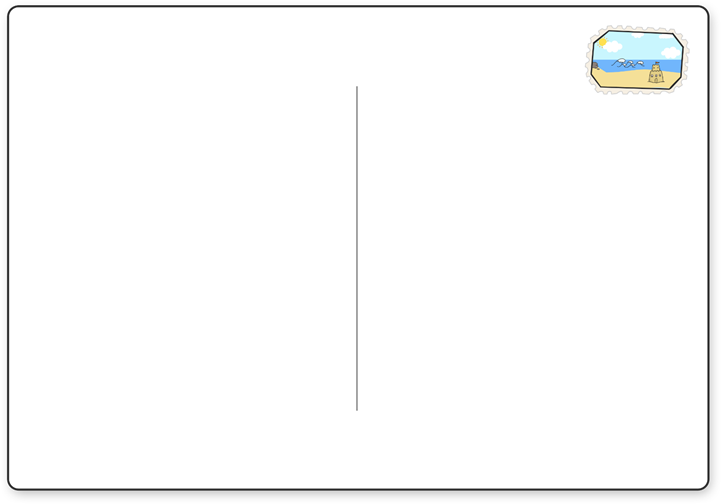 Dear Daisy

How are you? We are at the seaside!
It has been like a dream and very nice weather too. What a treat! We have had ice cream every day and my Mum said maybe I can go on a donkey tomorrow and she will teach me to swim, what a week it’s been! We’ve spent lots of money as it isn’t cheap and our feet are tired but it’s been worth it.

Lots of love and see you soon.

May xx
Dear Daisy

How are you? We are at the seaside!
It has been like a dream and very nice weather too. What a treat! We have had ice cream every day and my Mum said maybe I can go on a donkey tomorrow and she will teach me to swim, what a week it’s been! We’ve spent lots of money as it isn’t cheap and our feet are tired but it’s been worth it.

Lots of love and see you soon.

May xx
Daisy McClean
3 Sheaf Street
Milton Keynes
MK3 3ET
Daisy McClean
3 Sheaf Street
Milton Keynes
MK3 3ET
Wednesday 10th JuneTo identify features of informal letter
Example of a Letter to Friends or Family
Little Red Riding Hood
				12 Fairy Tale Lane
					The Village
					    FT7 8VP	
						Friday 23rd May 2015
Dear Gran,

How are you? Mum told me you haven’t been feeling very well. I have baked you some of your favourite cakes and wondered when it would be possible for me to come and visit?

Hope to see you soon.

Lots of love
Little Red Riding Hood xx
Wednesday 10th JuneTo identify features of informal letter
1 Christmas Lane	
			Newtown
		 	Northwood
		 	SA1 NTA
						Friday 2nd January 2015
Example of a Thank-you Letter
Dear Santa,

I am writing to thank you for the lovely presents you left at my house on Christmas Eve. I couldn’t believe my eyes when I saw them all and so beautifully wrapped. Your elves must have been very busy this year.

I especially loved the bike and have been learning how to ride it, as I haven’t had one without stabilisers before. The pink helmet is a perfect fit and I wear it to protect my head when I’m on my bike in case I fall off.

My brother James loved his train set and has been playing with it everyday since you delivered it. He loves the noises it makes and connecting all of the carriages together.

I hope you and Mrs Claus have a lovely holiday and the elves and reindeers have a well deserved rest.

Love from
Daisy xx
Wednesday 10th JuneTo identify features of informal letter
Create a spider web in your books and then check have you got all the features
From
Date
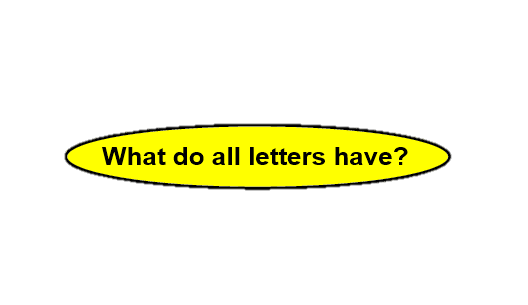 Dear
Address
Paragraphs
Wednesday 10th JuneTo identify features of informal letter
Step 1 – Write your address in the top right hand corner of your letter.
Daisy Happy
					Flat 23 Clarence House
					Long Lane
					Caggletonville
					CA12 4ON
Wednesday 10th JuneTo identify features of informal letter
Step 2 –  Write the date underneath your address.
Daisy Happy
					Flat 23 Clarence House
					Long Lane
					Caggletonville
					CA12 4ON

Friday 2nd January 2015
Wednesday 10th JuneTo identify features of informal letter
Step 3 –  Write the name of the person who the letter is for below the date on the left hand side. You can use ‘Dear’ or a more informal greeting, such as ‘Hello’, or ‘Hi’. Add a comma after the person’s name.
Daisy Happy
					Flat 23 Clarence House
					Long Lane
					Caggletonville
					CA12 4ON

Friday 2nd January 2015

Dear Santa,
Wednesday 10th JuneTo identify features of informal letter
Step 4 – Tell the person why you are writing to them.
Daisy Happy
					Flat 23 Clarence House
					Long Lane
					Caggletonville
					CA12 4ON

Friday 2nd January 2015

Dear Santa,

I am writing to thank you for the lovely presents you left at my house on  Christmas Eve. I couldn’t believe my eyes when I saw them all and so beautifully wrapped. Your elves must have been very busy this year.
Wednesday 10th JuneTo identify features of informal letter
Step 5 – Add any extra information you would like to tell them.
Daisy Happy
					Flat 23 Clarence House
					Long Lane
					Caggletonville
					CA12 4ON

Friday 2nd January 2015

Dear Santa,

I am writing to thank you for the lovely presents you left at my house on  Christmas Eve. I couldn’t believe my eyes when I saw them all and so beautifully wrapped. Your elves must have been very busy this year.

I especially loved the bike and have been learning how to ride it, as I haven’t had one without stabilisers before. The pink helmet is a perfect fit and I wear it to protect my head when I’m on my bike in case I fall off.
Wednesday 10th JuneTo identify features of informal letter
Step 6 – Finish off your letter using an appropriate ending e.g. ‘Love from’ or ‘See you soon’, followed by your name.
Daisy Happy
					Flat 23 Clarence House
					Long Lane
					Caggletonville
					CA12 4ON

Friday 2nd January 2015

Dear Santa,

I am writing to thank you for the lovely presents you left at my house on  Christmas Eve. I couldn’t believe my eyes when I saw them all and so beautifully wrapped. Your elves must have been very busy this year.

I especially loved the bike and have been learning how to ride it, as I haven’t had one without stabilisers before. The pink helmet is a perfect fit and I wear it to protect my head when I’m on my bike in case I fall off.

Love from
Daisy xx
Wednesday 10th JuneTo identify features of informal letter
Your task:

Write a short, informal letter to your friend telling them about the activities you did in the half term. 
Soon, you will be writing a longer letter so this is to help you get used to writing informally. 

Success Criteria:

I can write an informal letter using the right tone.
I can write a letter putting all the features in the correct place. 
I can use adjectives and expanded noun phrases to add detail.
I can write the address on the top right hand side.
I can write a letter including ‘Dear’ and ‘from’.